NATO BILC STANAG 6001 Testing WorkshopAlternative placement tests designed by Czech testers/teachers to substitute ALCPT Riga, Latvia4 – 8 September, 2023
Jan Křivka
Presentation Outline
Jan Křivka
Brno Language Centre Placement Test
(BLCPT)

Rozřazovací test k pretestaci jazykový kompetencí
(ROZTEPJAK)
Jan Křivka
1. ALCPT in the Czech context
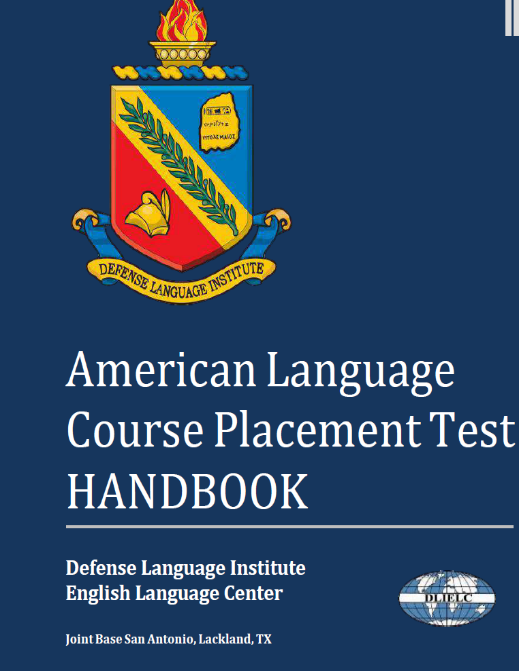 ALCPTs must be used for the following purposes only:

Place students in American language course (ALC) program
Evaluate student progress at the end of an ALC level
Screen candidates for readiness to take English Comprehension Level (ECL) test
Evaluate the English Language abilities of local personnel working for, or being considered for positions on overseas US military installations as required by US military service regulations
Jan Křivka
1. ALCPT in the Czech context
ALCPTs have been used in the Czech enviroment for the following purposes:

Place students in MoD STANAG 6001 language courses (ALC books not used at all)
Evaluate student progress at the end of MoD STANAG 6001 language courses
Assign recruits into STANAG 6001 exam (mandatory testing of all new recruits)
Jan Křivka
Testing of language competencies
Number of people tested by LC
Jan Křivka
2. The need for change
Misuse/overuse of ALCPT
ALCPT Forms – free download – compromised
ALCPT results not reliable
Our MoD not successful in acquiring new ALCPT Forms
Unexpected circumstances
Jan Křivka
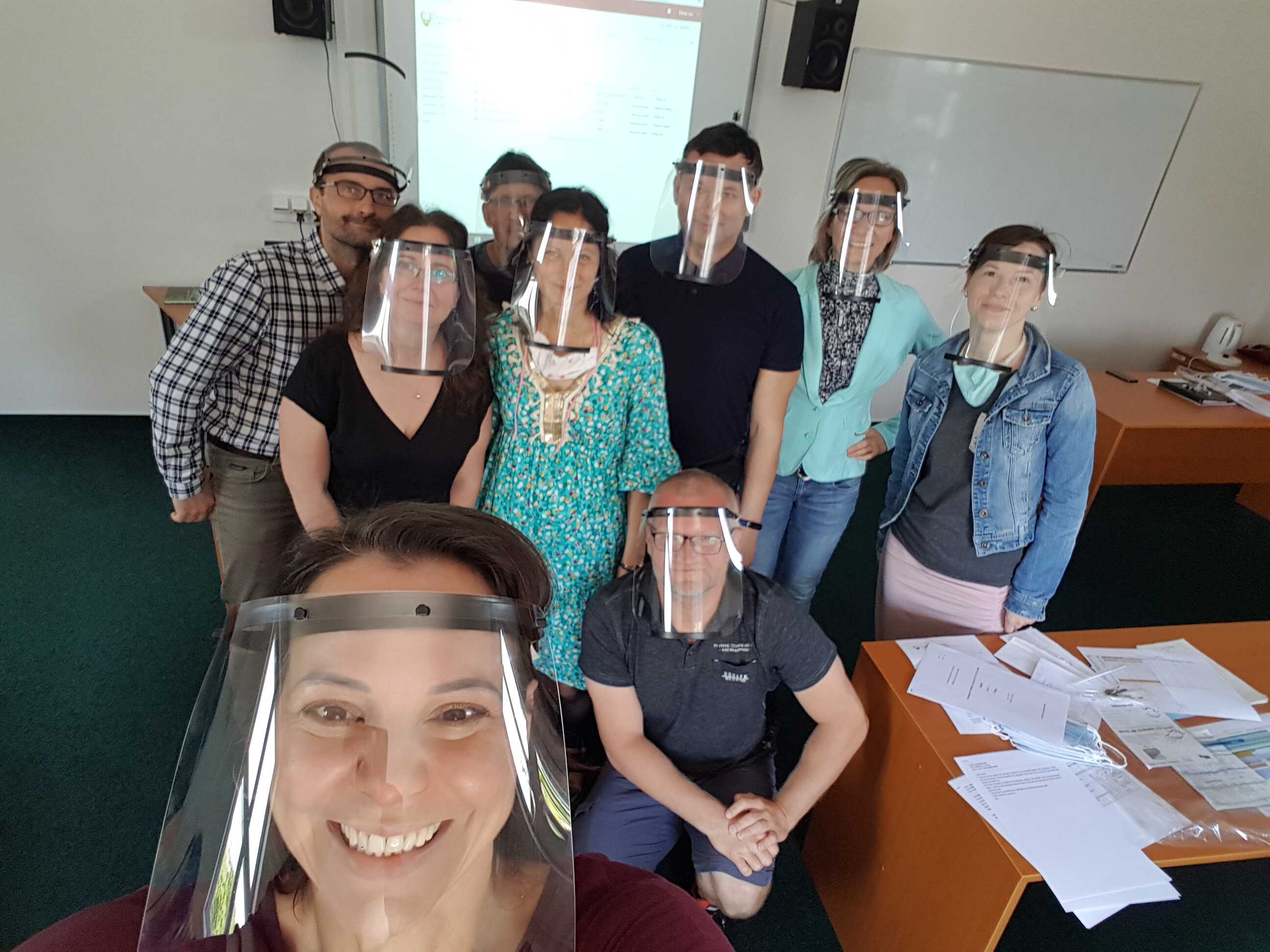 2. The need for change
Overuse and misuse of ALCPTs leading to the discrediting of most test versions
MoD not successful  in acquiring new versions of ALCPTs
Colonel (GS) Assoc. Prof. Ing. Vladan Holcner, Ph.D
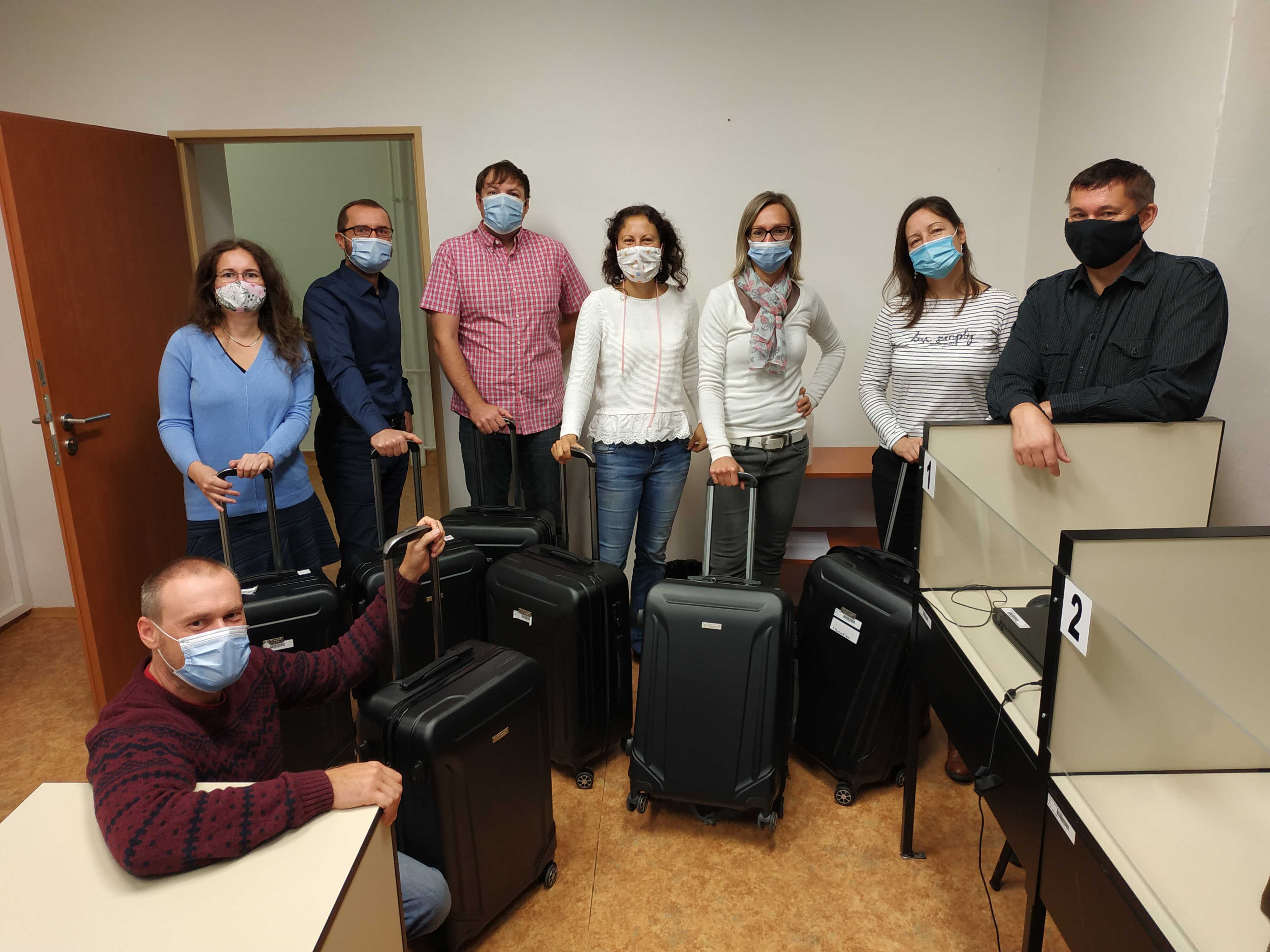 h
Jan Křivka
3. Test content and format
Define/Design/Develop:
Skill modality: only reading vs reading/listening
Number of items
 weighting (some items worth 2 points vs practicality
Test specifications
Scoring
Procedures/guidelines for item writers
Procedures/guidelines for test takers
Text/audio typology and selection
Overall organization
Jan Křivka
3. Test content and format
Jan Křivka
3. Test content and format
Listening
50 items (15 L1, 25 L2, 10 L3) = 50 points
Item type: V, G and F

Reading
50 items (12 L1, 25 L2, 10 L3) = 50 points
Item type: V, G, F and R (6 items)

L1 two R items, L2 3 R items and L3 one R item 
L1: 13 points (5xV, 6xG, 2xF) + 2 points (2xR) = 15 points
L2: 22 points (9xV, 10xG, 3xF) + 3 points (3xR) = 25 points
L3: 9 points (5xV, 4xG) + 1 points (1xR) = 10 points
h
Jan Křivka
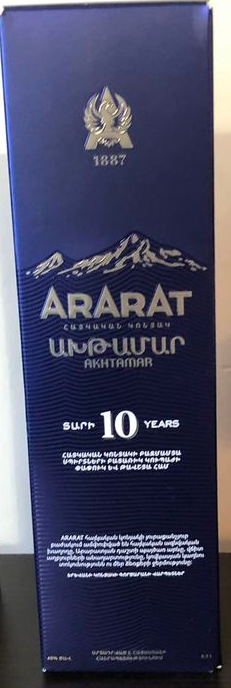 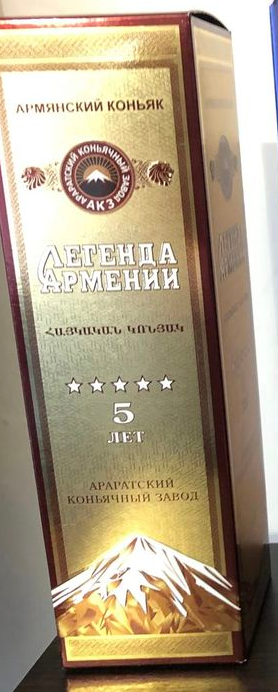 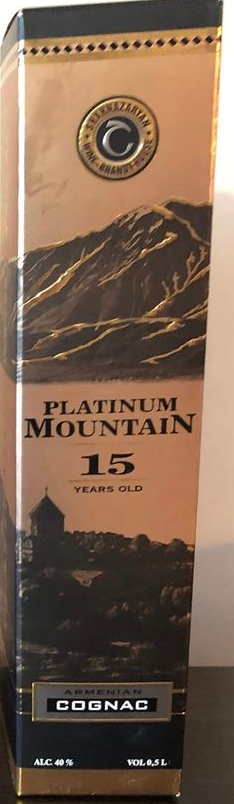 Level 3
Level 2
Level 1
Jan Křivka
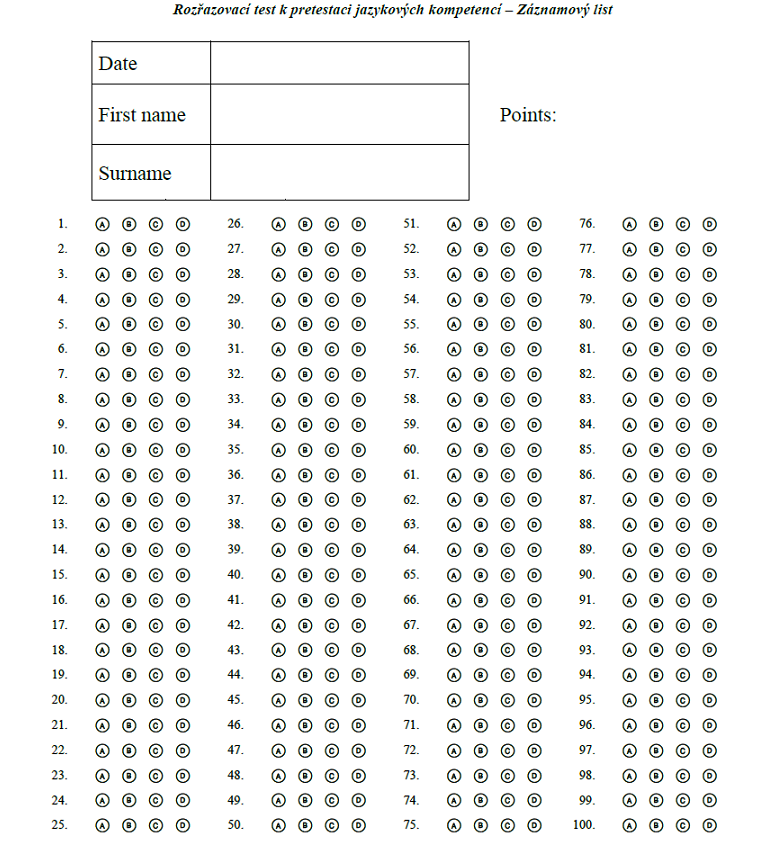 Jan Křivka
4. Teacher training
Olomouc
Hradec Králové
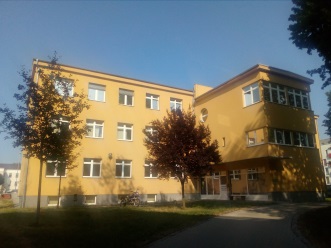 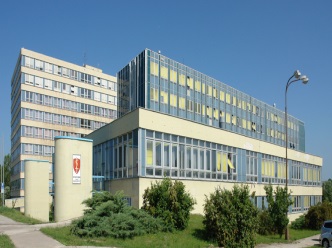 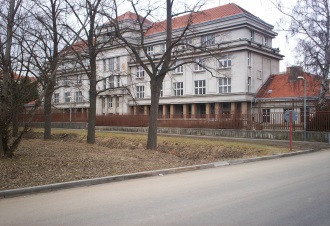 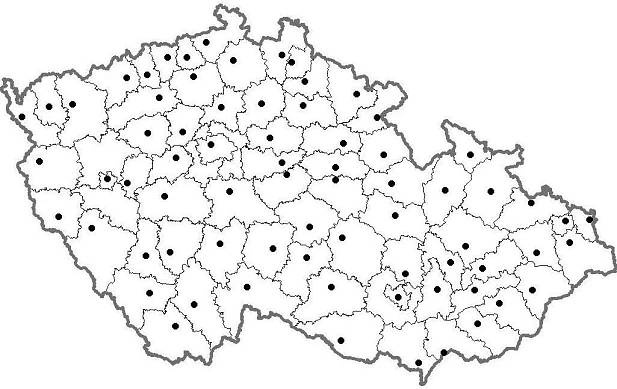 Praha - Ruzyně
Vyškov
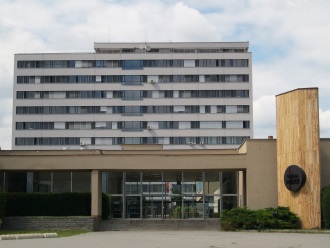 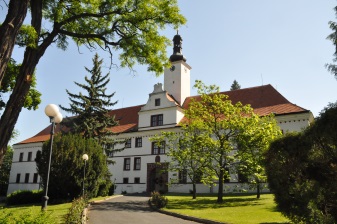 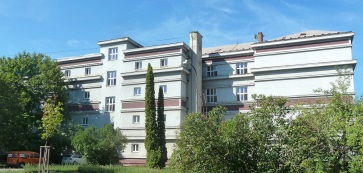 Chocerady
Brno
Jan Křivka
.
4. Teacher training
Jan Křivka
4. Teacher training – grammar list
Level 2
Active knowledge- all features listed in SLP 1111 + following:
past/future simple tenses, negative, question  
past continuous tense
present perfect
used to + infinitive
modal verbs can, could, must, may, might, will, would, shall, should
past tense, future tense of modal verbs be able to, be allowed to, to have to
passive – present, past and future tense
zero and first  conditionals 
time clauses
relative clauses 
collective nouns
h
Jan Křivka
4. Teacher training – grammar list
comparisons  
articles
reflexive pronouns
word-building (prefixes, suffixes)
 
Passive knowledge
infinitive with to and without to 
infinitive with accusative 
reported speech 
reported questions 
commands
indirect questions
decimal numbers and fractions
phrasal verbs
 second conditional
h
Jan Křivka
Grammar Items – Level 2 examples
4. Teacher training – TLU
Level 2
All  topics listed in SLP 1111 + following:
Family and interpersonal relationships 	
Job description and career
Education, qualification and trainingFuture plans and predictions
Daily routines and lifestyle
Traditions and customs                                                                                                                               Entertainment and culture                                                                                                                   	
Sports and games                                                                                                                                             Places to live, accommodation facilities                                                                                                	 
Tourism
Holidays, trips
h
Jan Křivka
4. Teacher training – TLU
Orientation in the country
Transacting official matters (e.g. a passport check, customs inspection, dealing with immigration police)
Media, newspapers
Current events
Weather and weather conditions
Technology and inventions
Military topics connected with candidate’s job (ranks, units, military training, weapons, equipment...)
h
Jan Křivka
Vocabulary items – Level 2 examples
Jan Křivka
Functions items – Level 2 examples
Jan Křivka
Item format for G, V, F
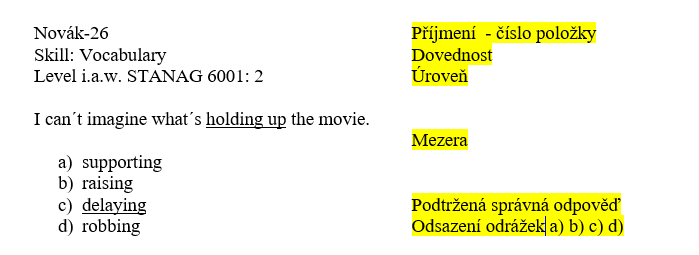 Jan Křivka
5. Overloaded Testing Departmet
Intensive continuous moderations (3-4 experienced testers)
Compiling tests (2 micro teams for listening and reading)
Proofread by 2 native speakers
Piloting
Pretesting on MoD language courses and cadets
Answer sheets scored/processed with Remark OMR 
Correlating ALCPT – BLCPT (0,94) (minimally 120 candidates)
CTT
BLCPT item database (currently more than 5000 tagged items)
h
Jan Křivka
6. Policy/politics
BLCPTs are/will be administered/proctored only by our LC staff.
Each LC Teaching Department has assigned  TCO and ATCO
BLCPTs will be used only for “high stake” purposes
Reducing the risk of compromising the tests to a minimum
Jan Křivka
7. Current situation
10 BLCPT Forms (2-11) – last forms still being intensively pretested
Some teachers became excellent BLCPT item writers
Expanding BLCPT item bank 
Minimally 2 versions created every year
Retaining the ability to switch to CDT
Jan Křivka
Thank you for your attention!
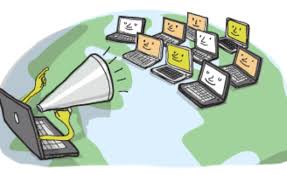 Questions?
Jan Křivka